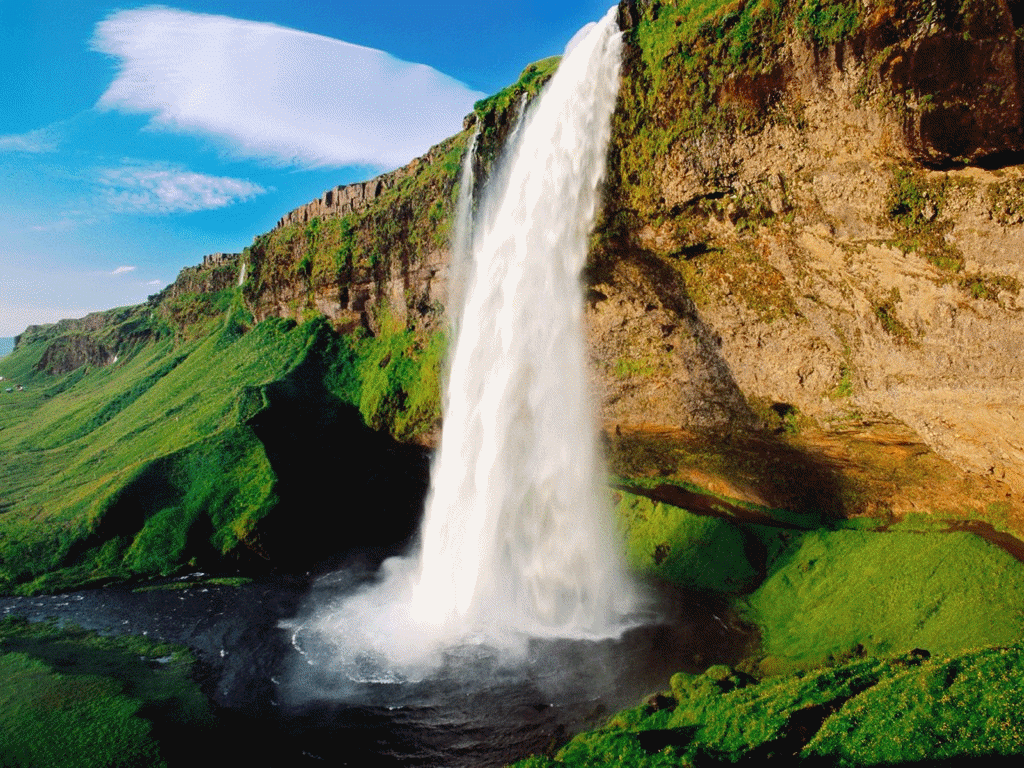 সকলকে
শুভেচ্ছা
নামঃ গোলাম কিবরিয়া 
 পদবীঃ প্রভাষক 
 বিষয়ঃ রসায়ন
 করিমজান মহিলা কামিল – এম,এ মাদ্রাসা
 চরফ্যাশন, ভোলা
 ইমেইলঃ kibria80@gmail.com
 মোবাইলঃ ০১৭১১ ৪৭৪০৫২
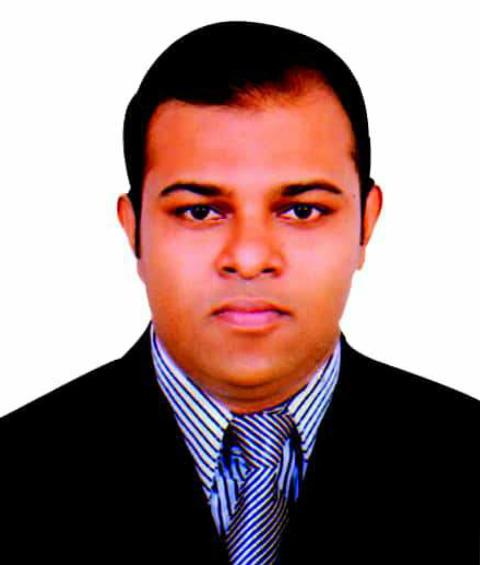 পাঠ পরিচিতি
শ্রেণীঃনবম 
শিক্ষার্থী সংখ্যাঃ 30 জন
বিষয়ঃ রসায়ন বিজ্ঞান 
অধ্যায়ঃ নবম(এসিড ক্ষারক সমতা)  
সময়ঃ ৪৫ মিনিট
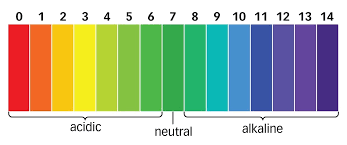 চিনতে পারছ কি? 
এটিকে কী বলে?
pH মিটার
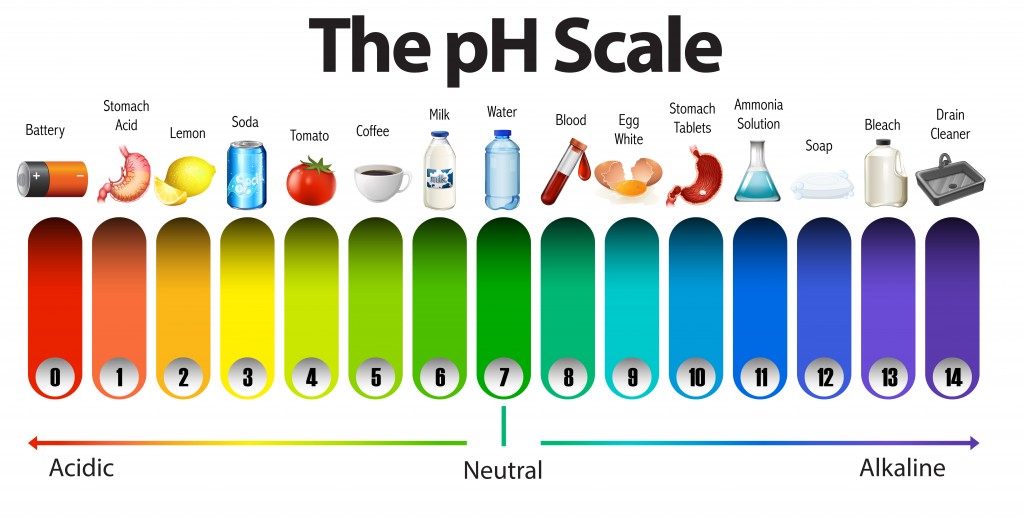 আমাদের আজকের বিষয় হলো;
pH
শিক্ষার্থীরা যা যা শিখতে পারবে----
pH এর ধারণা ব্যাখ্যা করতে পারবে।
pH এর গুরুত্ব ব্যাখ্যা করতে পারবে। 
প্রশমন বিক্রিয়া ব্যাখ্যা করতে পারবে।
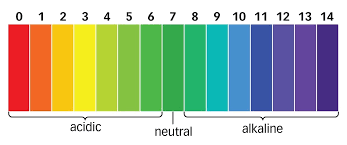 pH মিটার দিয়ে কি এসিড চিহ্নিত করা যায়? pH মিটার দিয়ে কি ক্ষার চিহ্নিত করা যায়?
pH মিটার দিয়ে কি লবণ চিহ্নিত করা যায়?
এসিড, ক্ষার, লবণ চিহ্নিত করা যায়
সময়ঃ১০মিনিট
একক কাজঃ
pH কাকে বলে? 
পানির pH জানার প্রয়োজনীয়তা ব্যাখ্যা কর।
pH এর মান ৭ থেকে বেড়ে যাবে। অর্থাৎ ক্ষারীয় দ্রবণে pH এর মান ৭ থেকে বেশি। 
আর pH এর মান ৭ হলে এটি ক্ষারও নয় আবার এসিডও নয়। নিরপেক্ষ দ্রবণ।
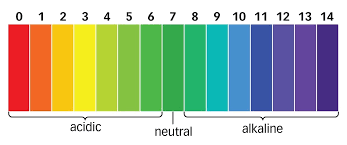 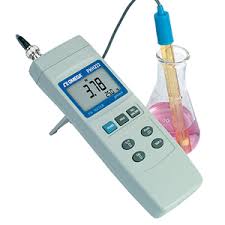 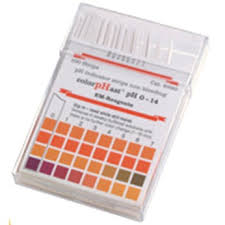 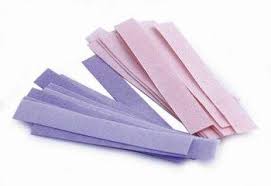 বিভিন্ন প্রকার পরিমাপক
pH এর কোন গুরুত্ব আছে কি?
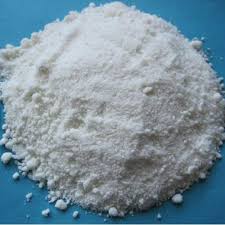 কৃষিক্ষেত্রে pH; 
কৃষিক্ষেত্রে pH এর গুরুত্ব অনেক বেশি। উদ্ভিদ শরীরের পুষ্টির জন্য মাটি থেকে বিভিন্ন আয়ন, পানি শোষণ করে থাকে। এর জন্য মাটির pH এর মান ৬- ৮ এর মধ্যে হলে ভালো হয়। আবার মাটির pH ৩ এর কম বা ১০ এর বেশি হলে মাটির উপকারী অণুজীব মারা যায়। pH এর মান কমে গেলে চুন এবং মাটির pH বেড়ে গেলে অ্যামোনিয়াম সালফেট, অ্যামোনিয়াম ফসফেট ইত্যাদি সার ব্যবহার করা হয়।
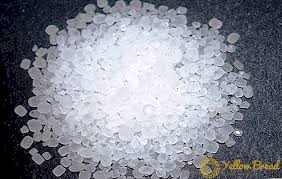 সময়ঃ১০মিনিট
জোড়ায় কাজঃ
মাটির উর্বরতা জানার জন্য মাটির pH জানা প্রয়োজন- উক্তিটি ব্যাখ্যা কর।
প্রসাধনীতে pH; 
আমাদের ত্বক পরিষ্কার করতে, চুল পরিষ্কার করতে, ত্বকের সৌন্দর্য্য রক্ষায় এবং বিভিন্ন কাজে আমরা প্রসাধনী সামগ্রী ব্যবহার করে থাকি। ত্বকের pH এর মান 4.8-5.5 এর মধ্যে থাকা ভালো।
প্রশমন বিক্রিয়াঃ
সময়ঃ৫মিনিট
সময়ঃ১০মিনিট
তাই বলা যায় যে, কোনো নির্দিষ্ট এসিডের একটি নির্দিষ্ট পরিমাণ অপর কোনো নির্দিষ্ট ক্ষারের নির্দিষ্ট পরিমাণকে সম্পূর্ণরূপে প্রশমিত করবে।
প্রশমন বিক্রিয়ার গুরুত্বঃ
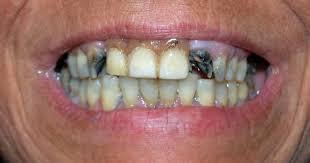 দাতের যত্নে প্রশমনঃ
আমরা যদি মিষ্টি জাতীয় খাবার খাই তাহলে কিছুক্ষণ পরেই আমাদের মূখে টক টক অনুভূত্ত হয়। আসলে আমাদের মূখে অনেক ব্যাকটেরিয়া থাকে যা আমাদের খাওয়া খাবার থেকে বিভিন্ন ধরনের জৈব এসিড তৈরি করে। তাই মূখে টক স্বাদ অনুভূত হয়। এই এসিড দাতের এনামেলকে ক্ষয় করে। টুথপেস্টে থাকা ক্ষার জাতীয় পদার্থ এ সকল এসিডকে প্রশমিত করে। ফলে দাতের এনামেল রক্ষা পায়।
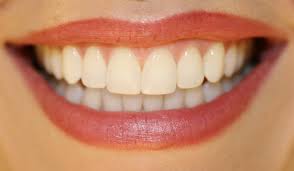 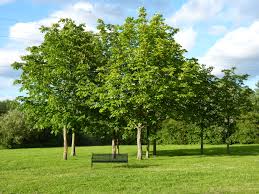 কৃষিক্ষেত্রে প্রশমন বিক্রিয়াঃ
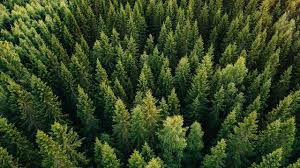 সময়ঃ৫মিনিট
দলীয় কাজঃ
দৈনন্দিন জীবনে প্রশমন বিক্রিয়ার গুরুত্ব ব্যাখ্যা কর।
সময়ঃ৫মিনিট
মূল্যায়ণঃ
ধন্যবাদ